MATHEMATICS - XI
UNIT : II     ALGEBRA
CHAPTER: 5  COMPLEX NUMBERS   AND QUDRATIC EQUATIONS
SUB-TOPIC:  ARGAND PLANE AND POLAR REPRESENTATION
1/12
Outline:
Argand Plane 

Representation of Complex Number
    in Argand Plane(Complex plane)

Polar representation of a 
    complex number

Examples
Assignment
2/12
Argand plane and polar Representation
The plane having a complex number assigned to each of its point is called the  complex plane or the Argand plane
z (x+iy)
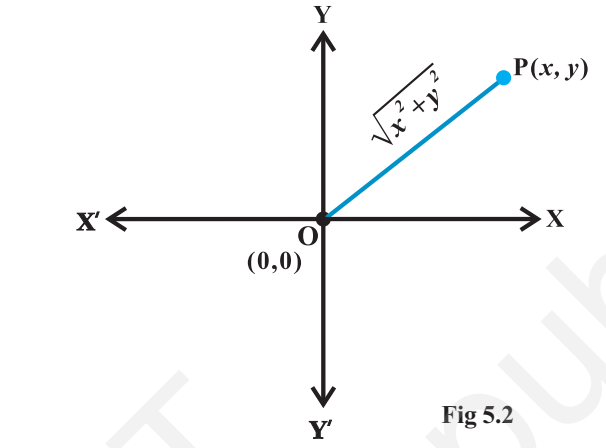 The x-axis and y-axis in the Argand plane are called, respectively, the real axis and the imaginary axis
3/12
To represent complex number as a point in Argand plane
z = 2 + i
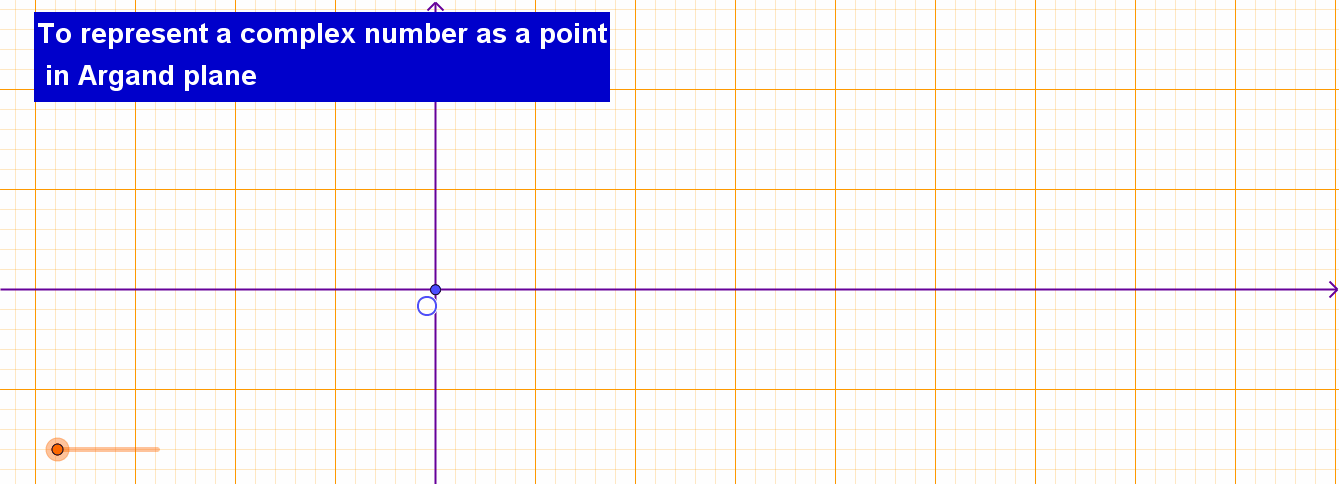 In Argand plane (2,1) represents the complex number z = 2 + i
4/12
To represent complex number as a point in Argand plane
z = 1 - i
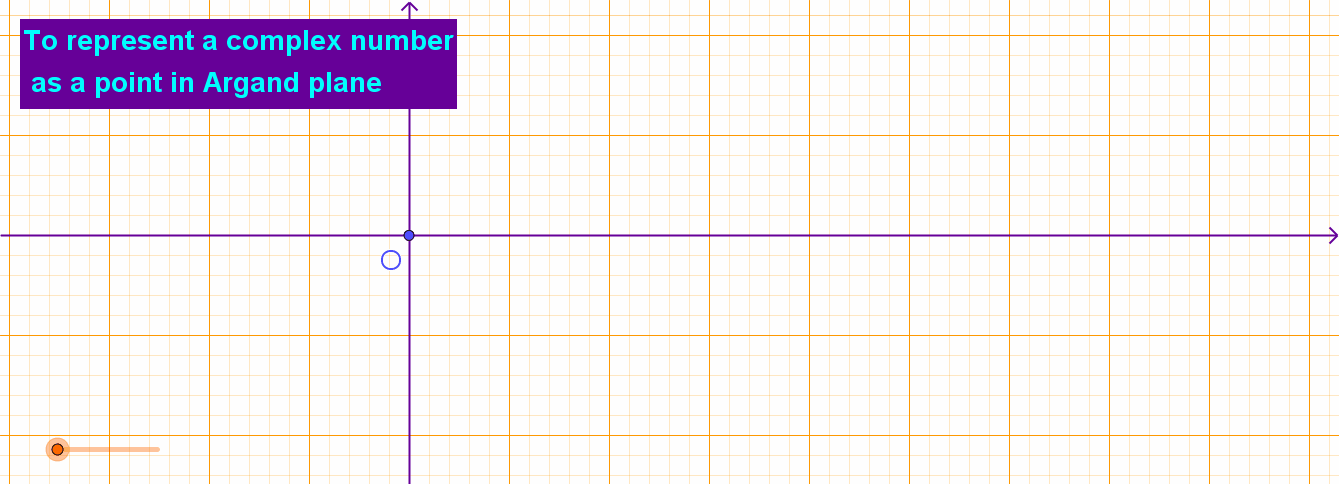 In Argand plane (1 , -1) represents the complex number z = 1- i
5/12
To represent complex number as a point in Argand plane
z = 4 =4 + i0
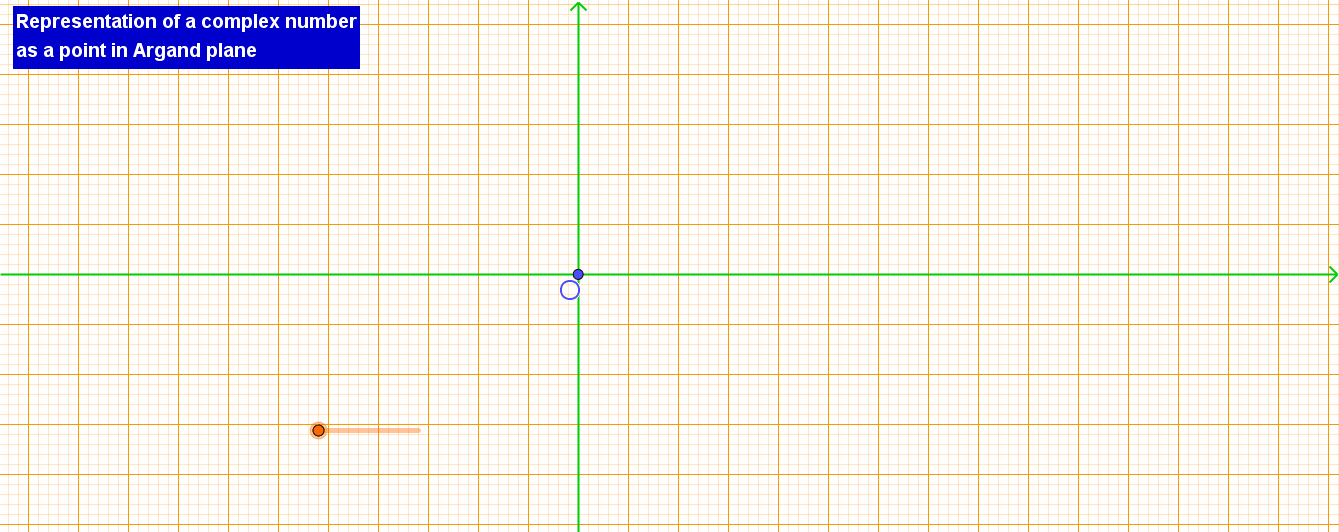 In Argand plane (4 , 0) represents the complex number z = 4 +0 i
6/12
To represent complex number as a point in Argand plane
z = 3i = 0 +3 i
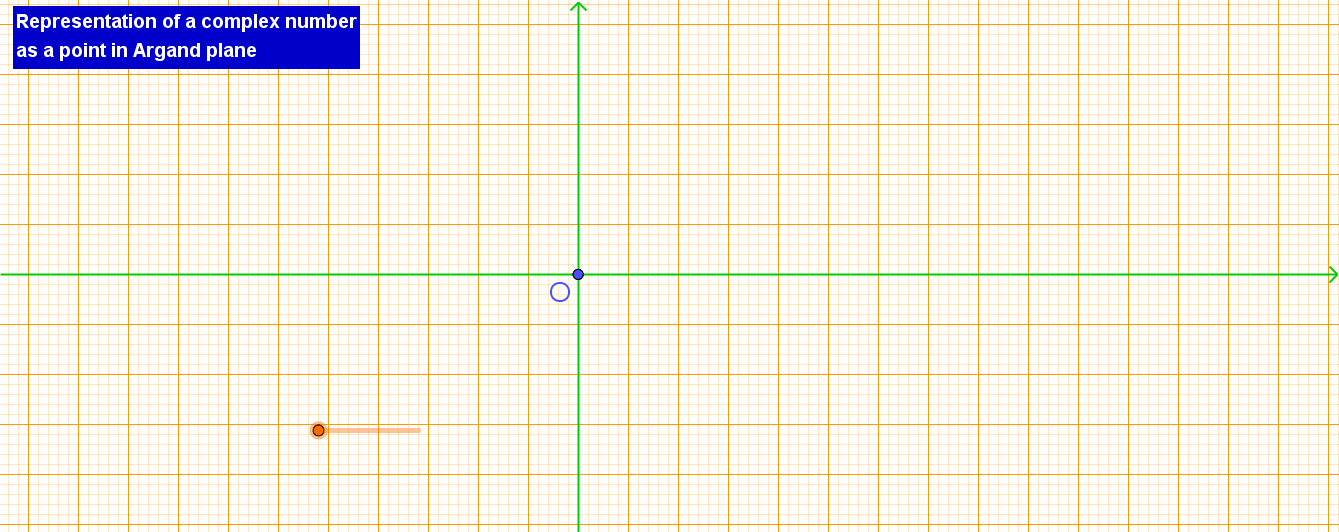 In Argand plane (0 , 3) represents the complex number z = 0 +3 i
7/12
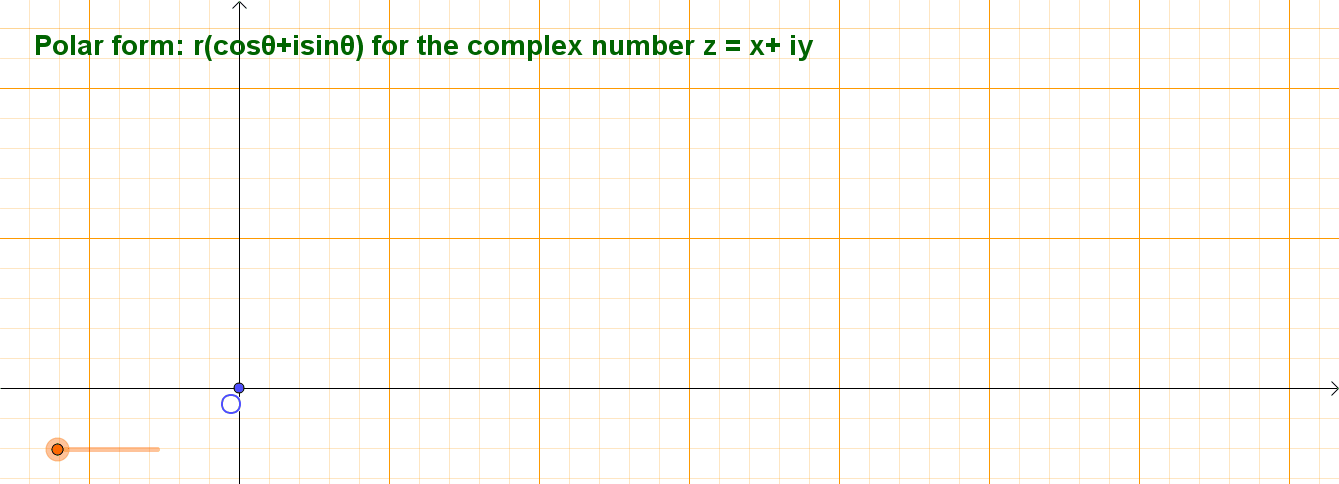 8/12
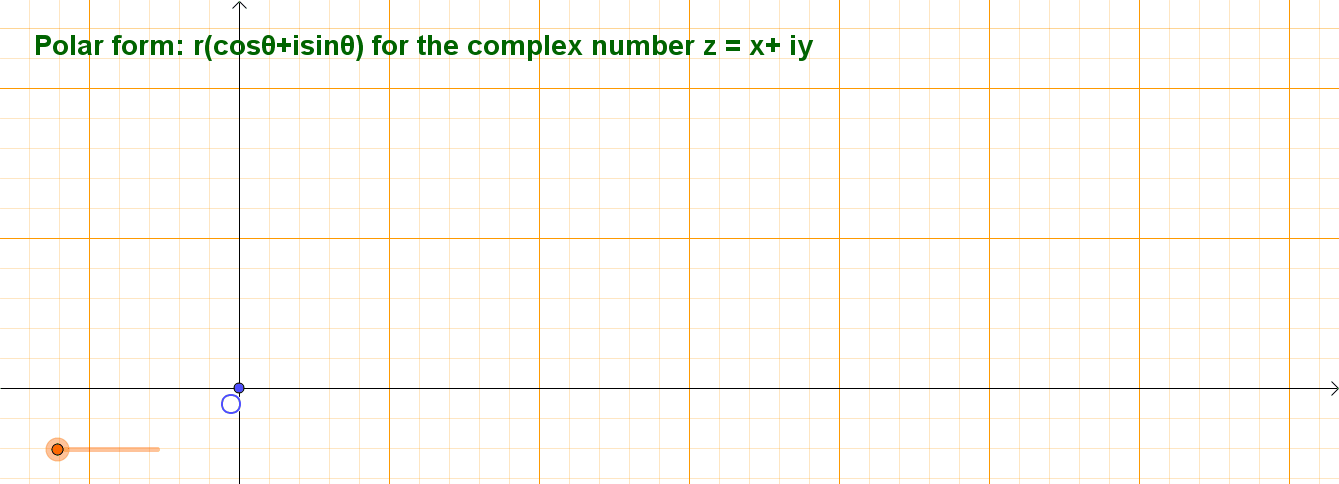 9/12
10/12
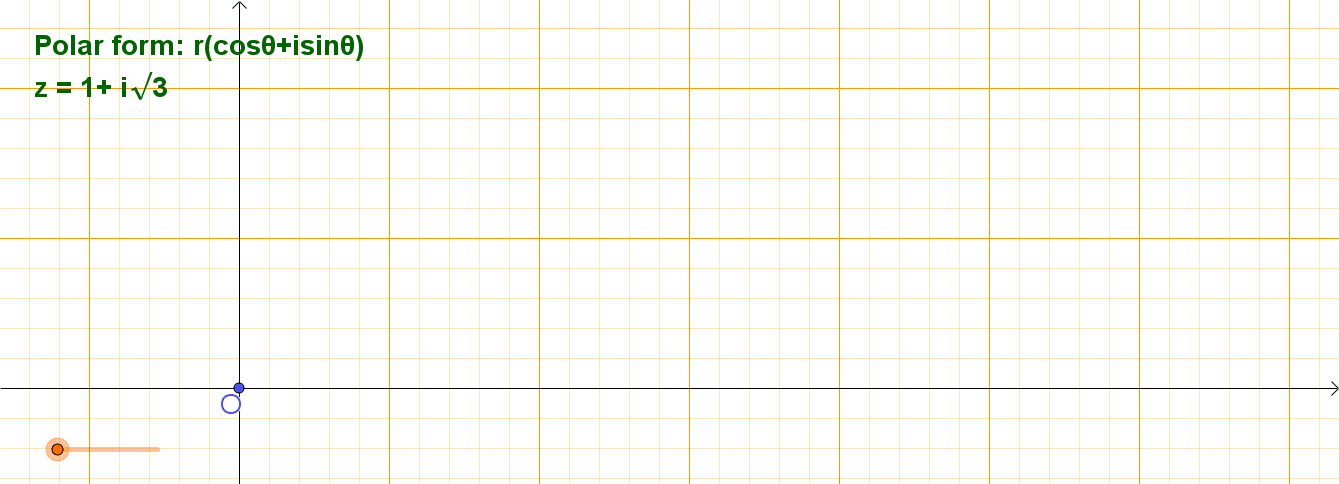 11/12
Assignment
12/12